Международное сотрудничество
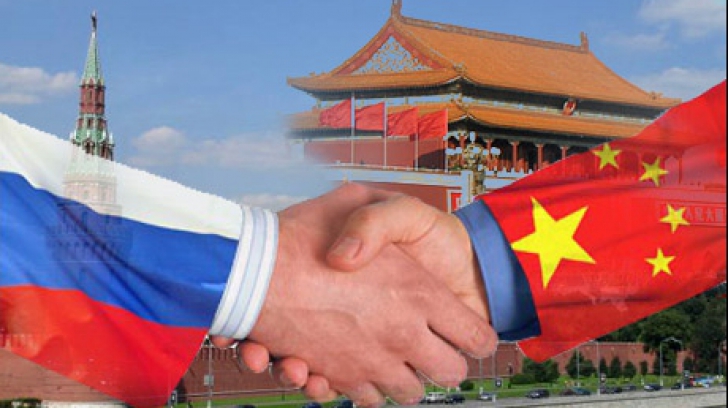 Сварочные технологии
Цзямусы- Биробиджан
Региональный коордионационный Центр«WorldSkills Russia» в ЕАО, созданный на базе Политехнического техникума, развивая методическую поддержку преподавателей и студентов, вышел на международный уровень и заключил Соглашение о взаимосотрудничестве с профессионально-педагогической корпорацией г. Цзямусы.
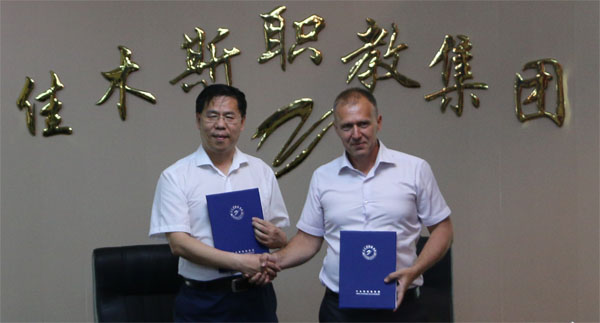 Обе стороны на основе принципов равенства и взаимной выгоды, общего профессионального развития, укрепления двухсторонних отношений, провели переговоры и подписали Соглашение о совместной стажировке студентов.
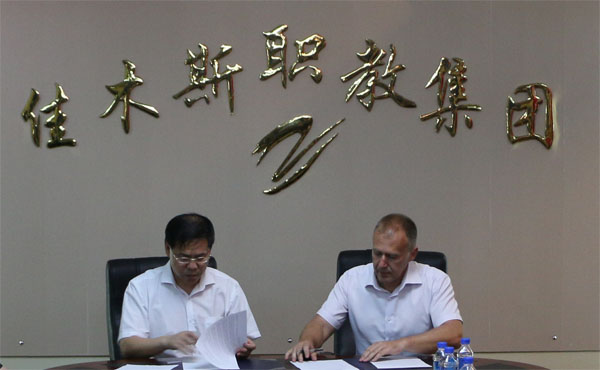 19 октября 2016 года  в Политехнический техникум приехала китайская делегация факультета сварочных технологий. Это первая стажировка, во время которой студенты смогут познакомиться с российской технологией сварочных работ.
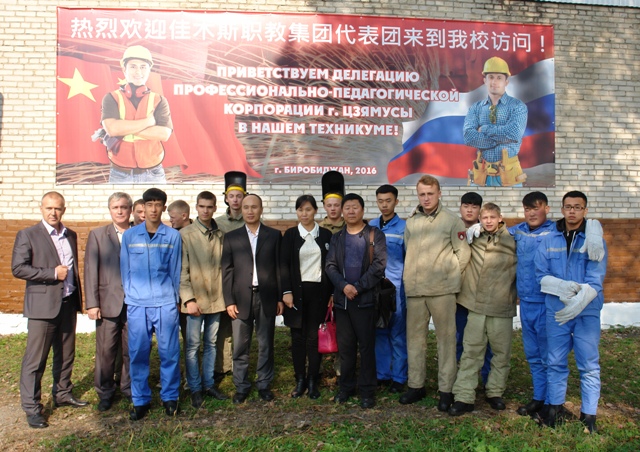 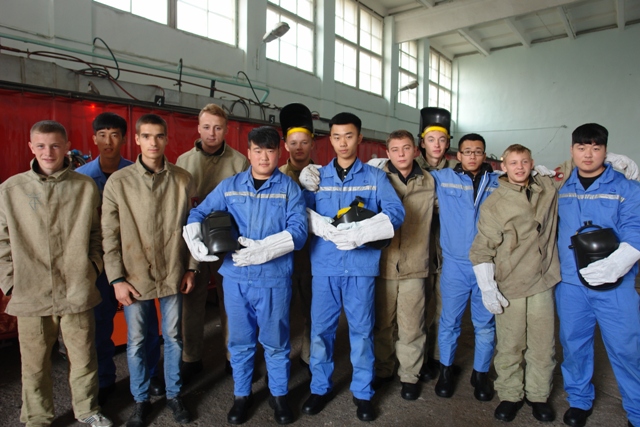 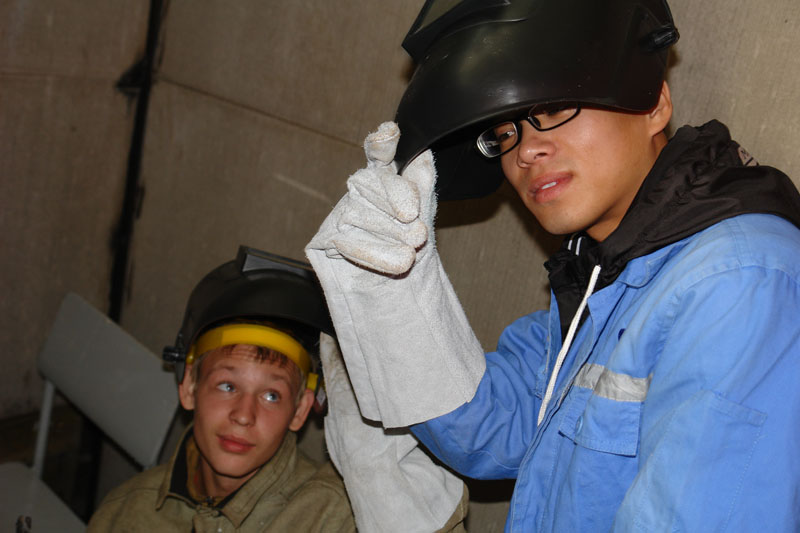 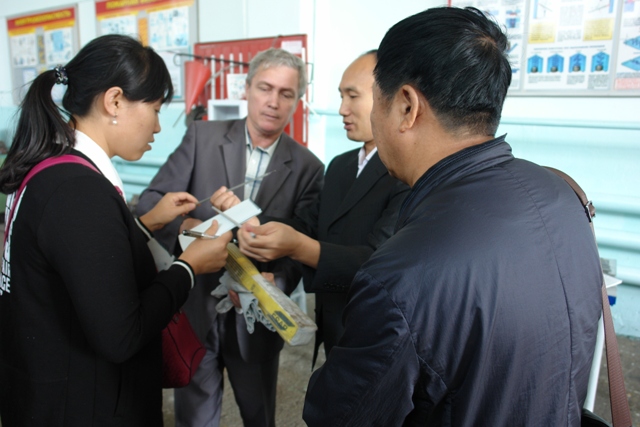 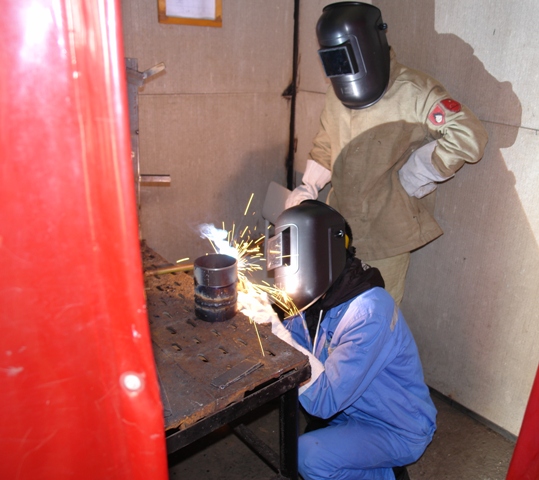 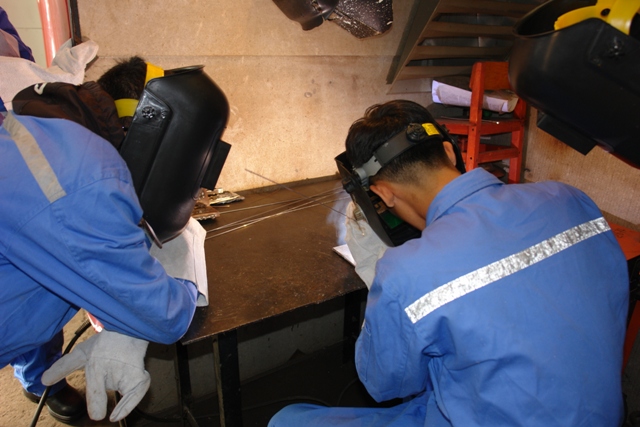 Цзямусы. Октябрь 2016
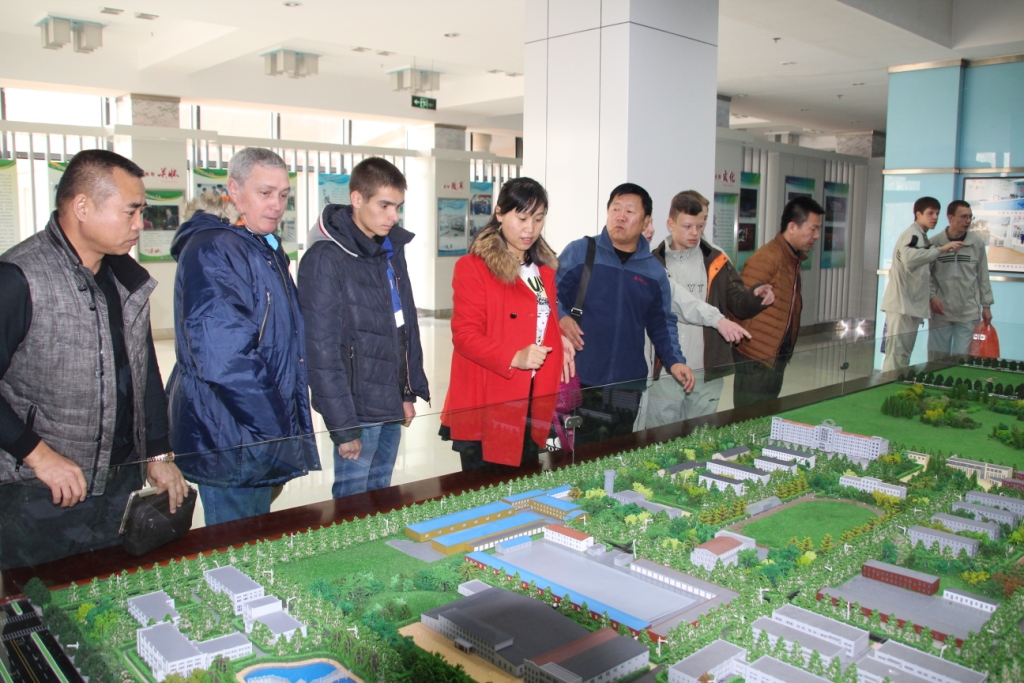 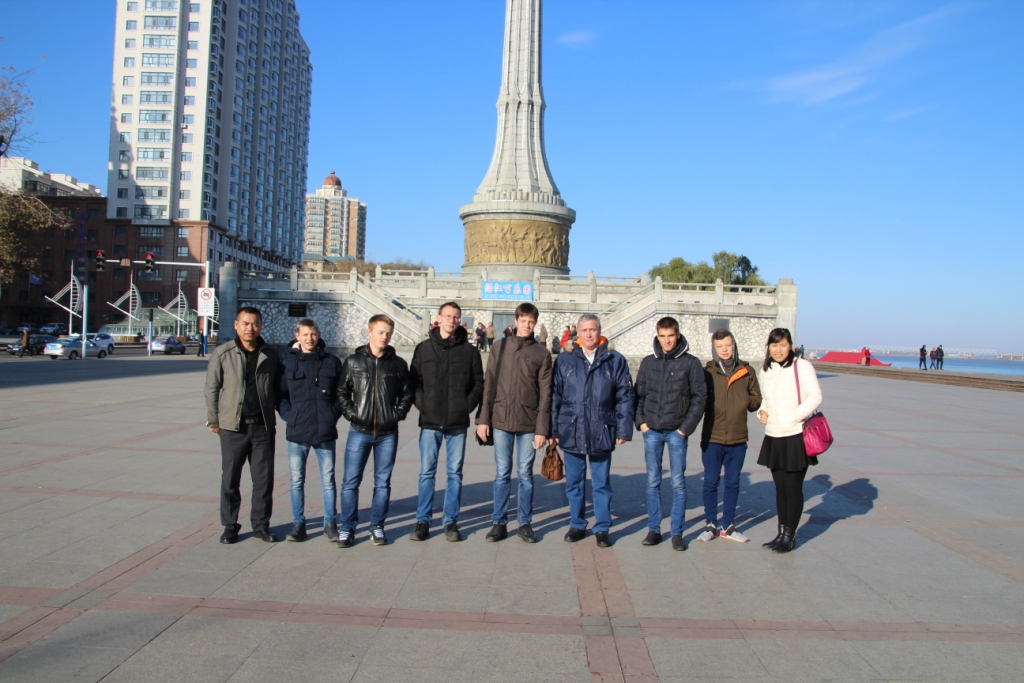 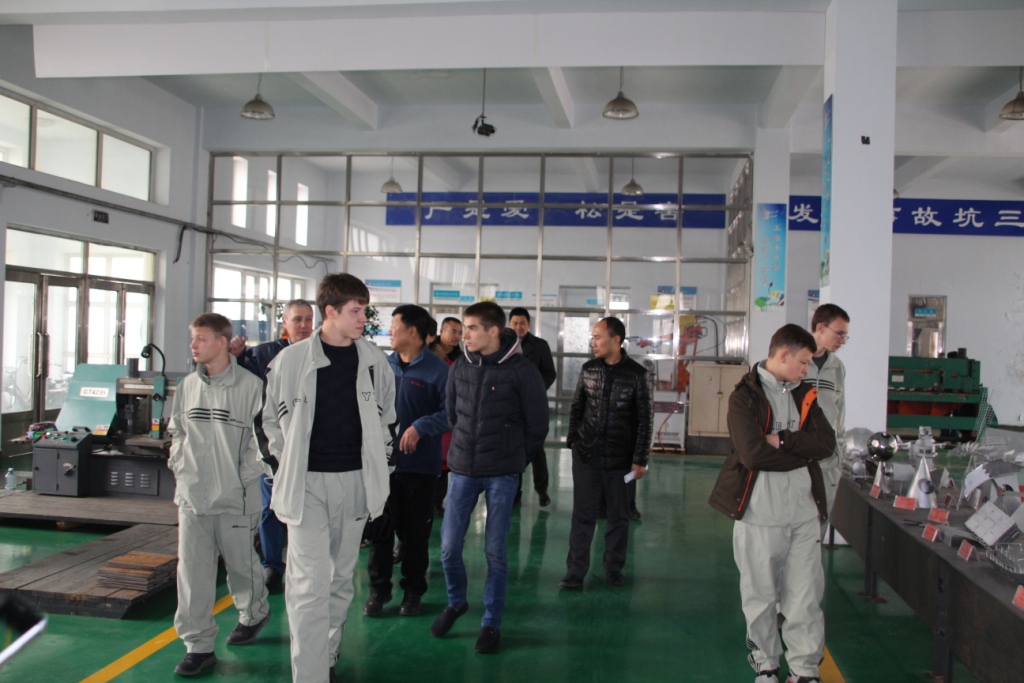 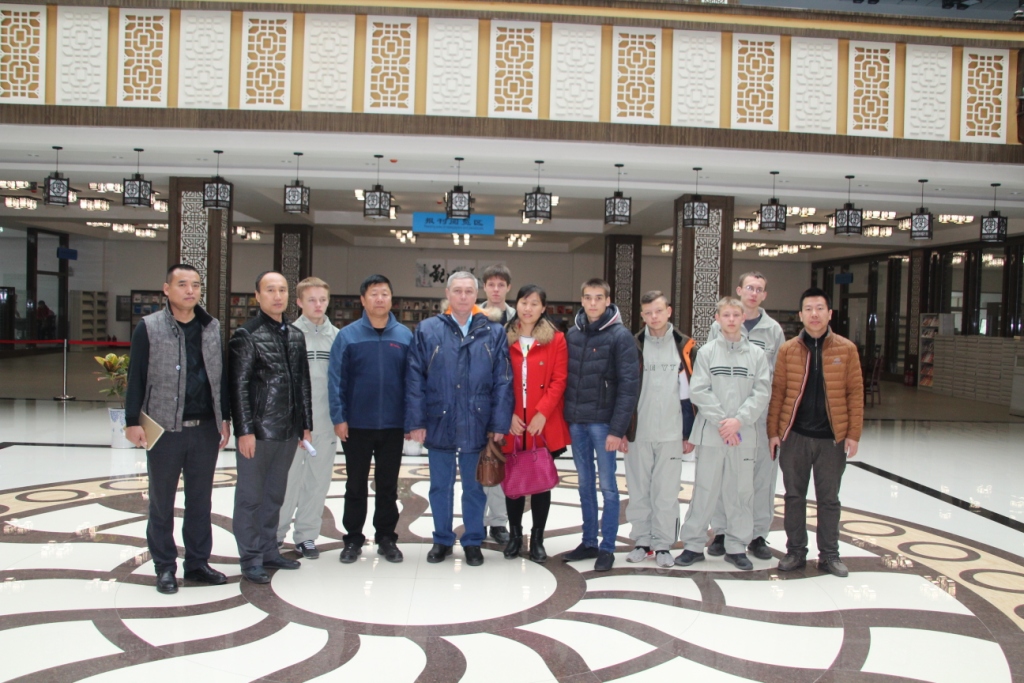 С 24 по 28 октября 2016 года делегация политехнического техникума находилась в городе Цзямусы на стажировке в профессионально- педагогической корпорации.
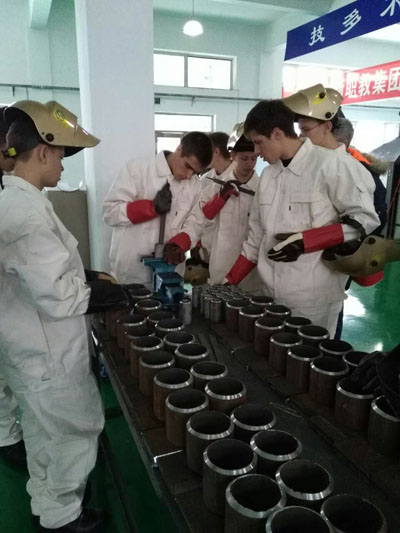 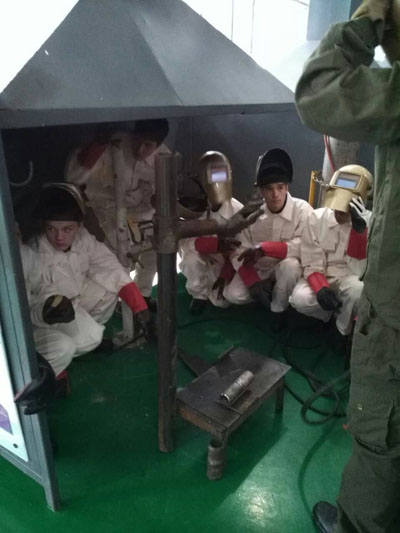 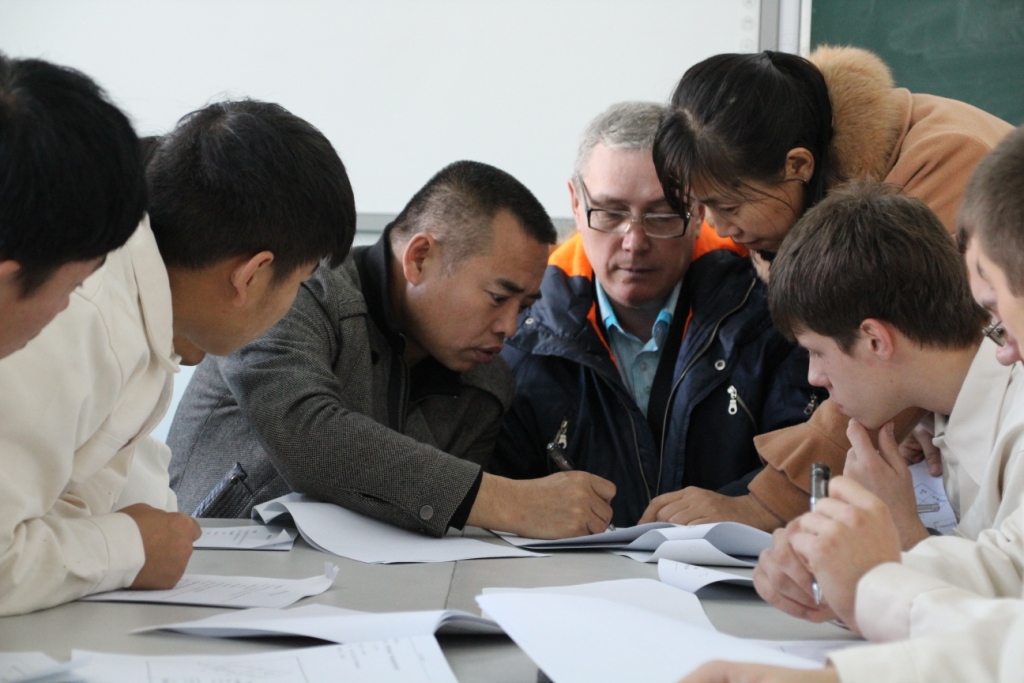 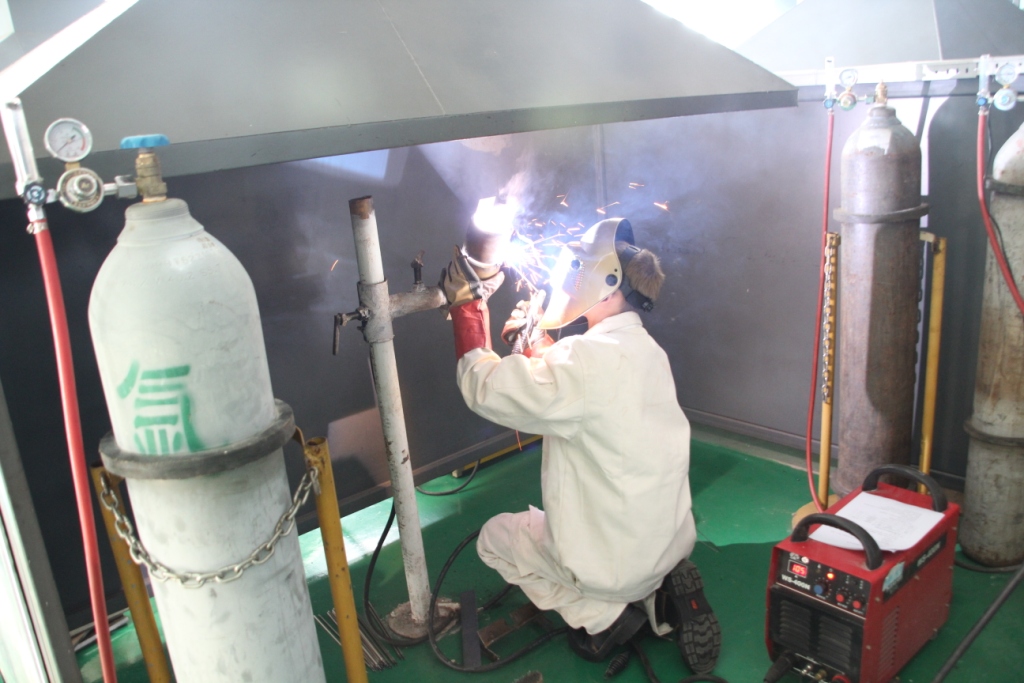 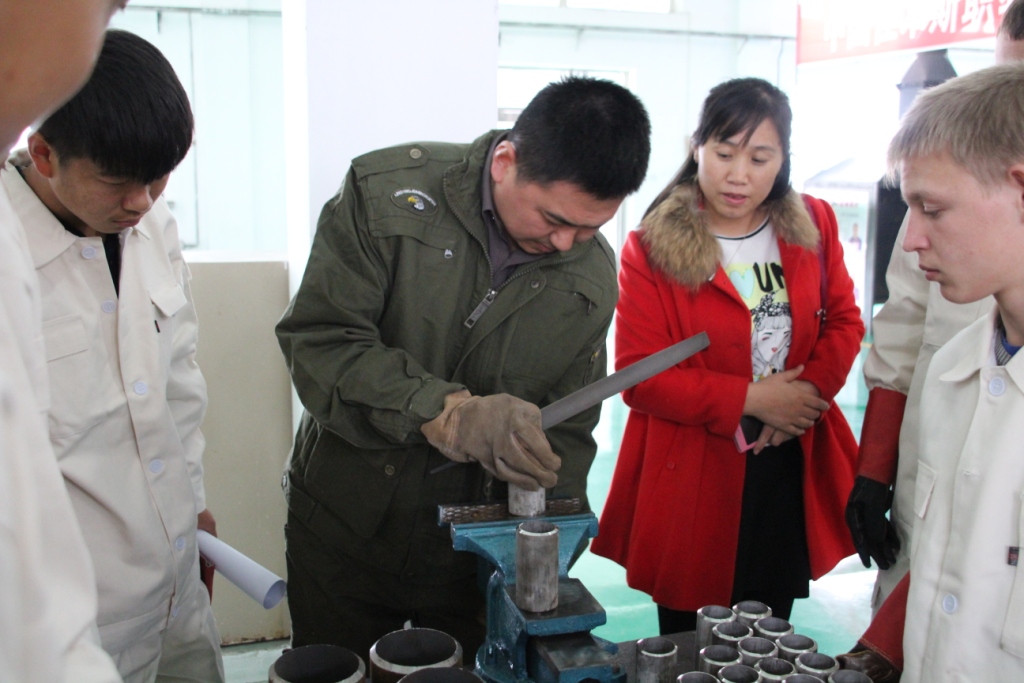 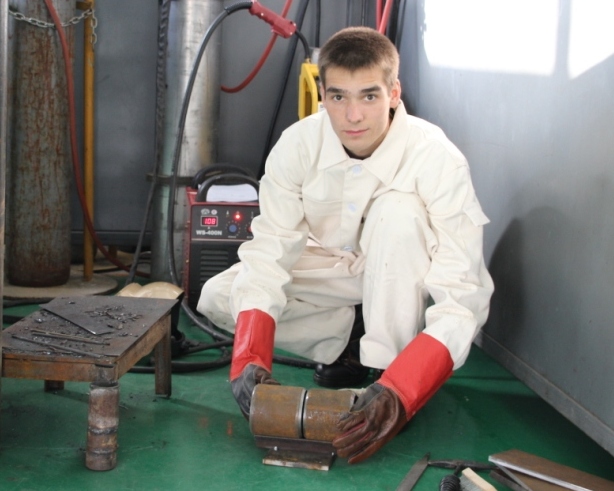 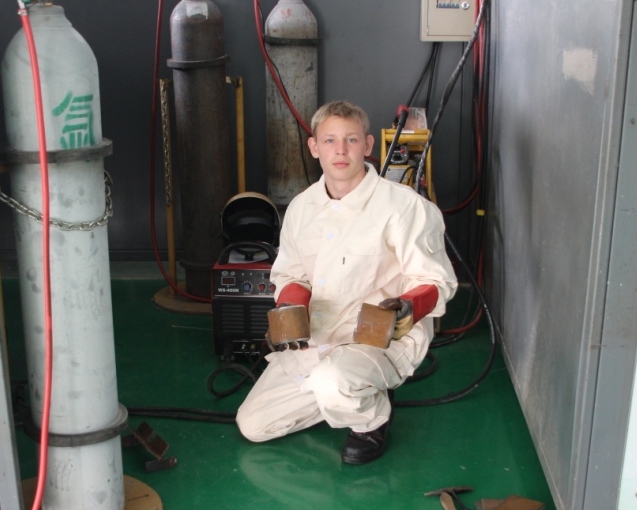 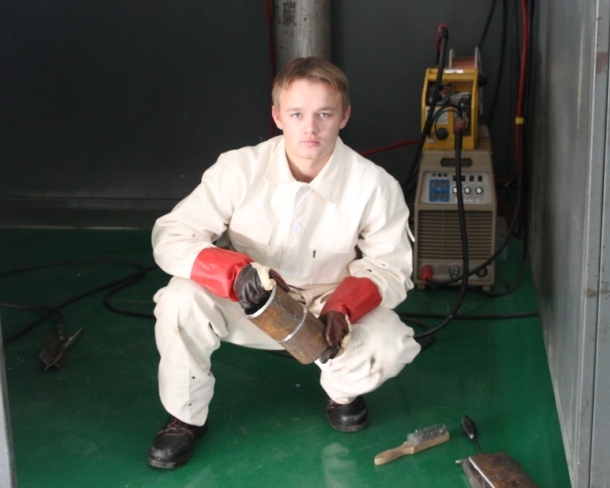 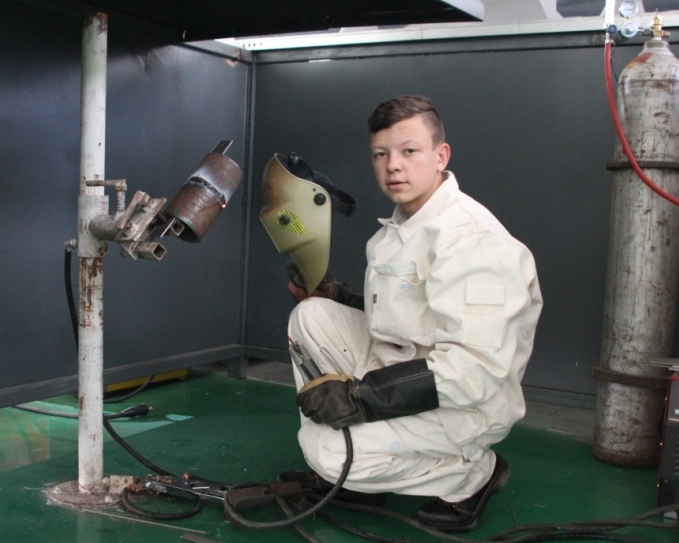 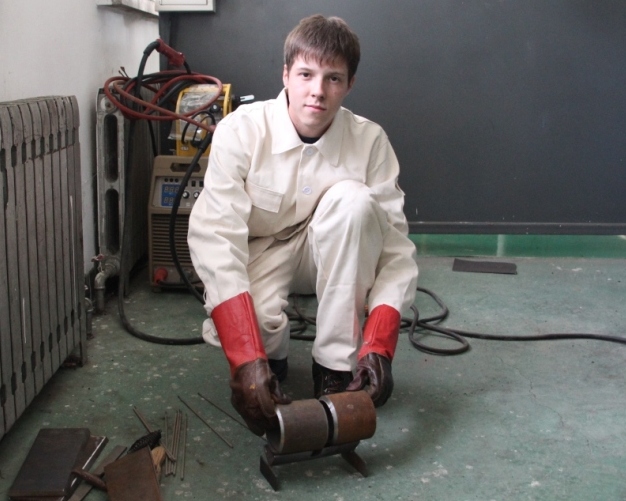 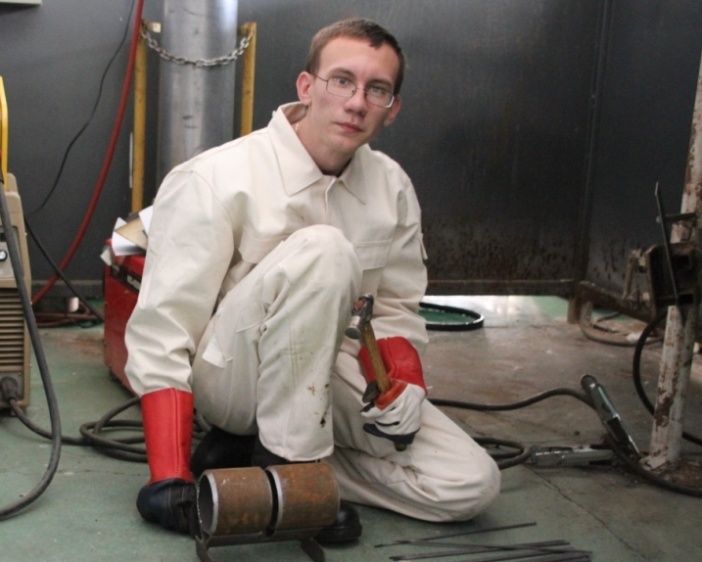 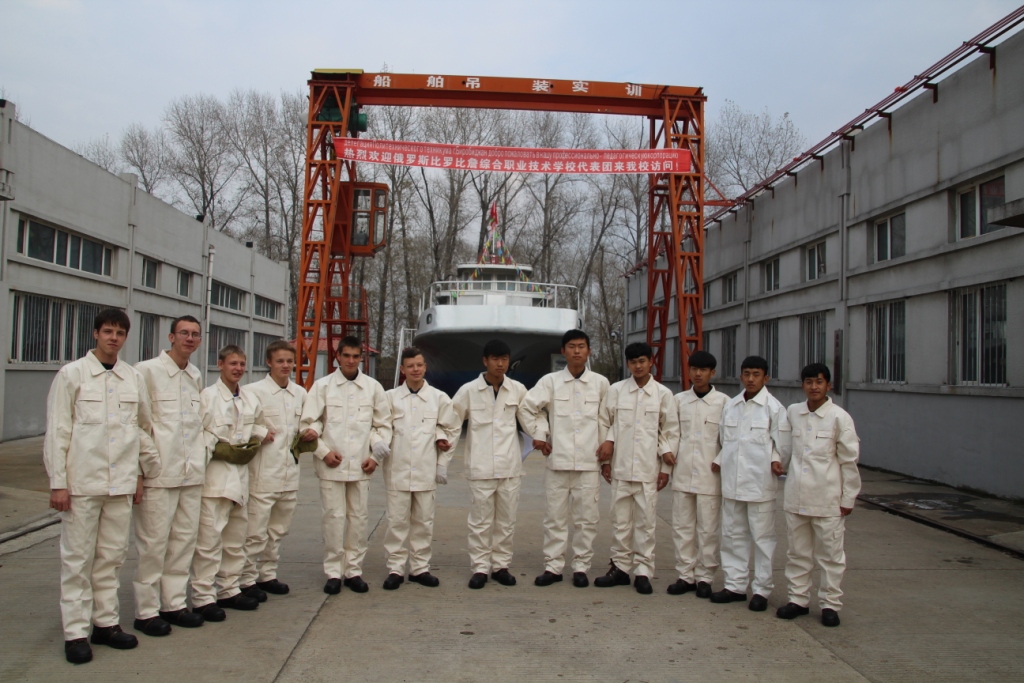 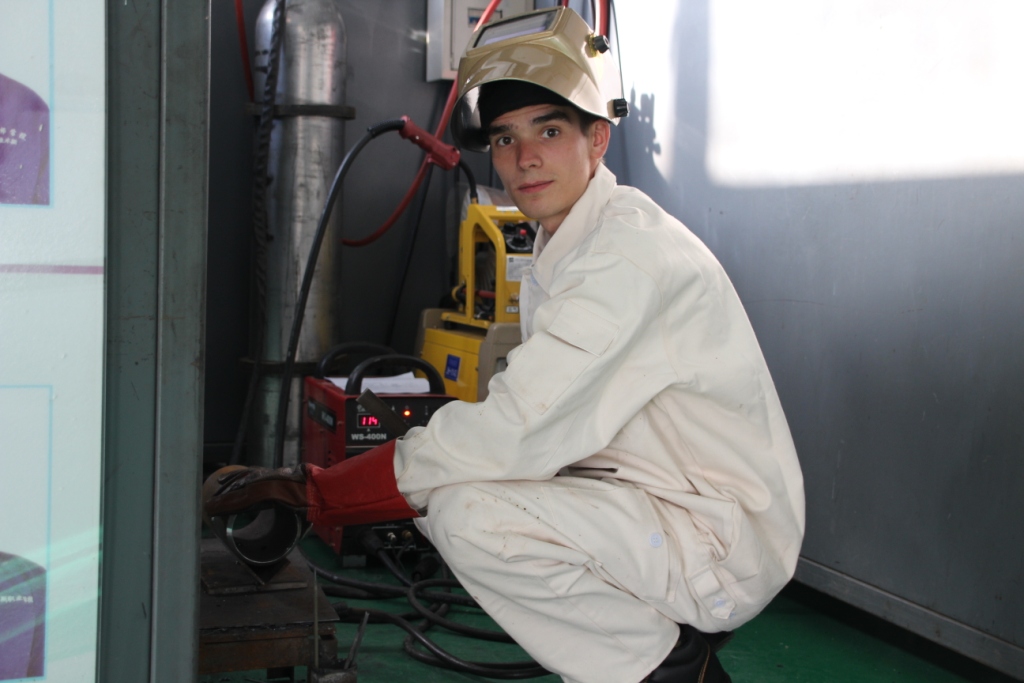 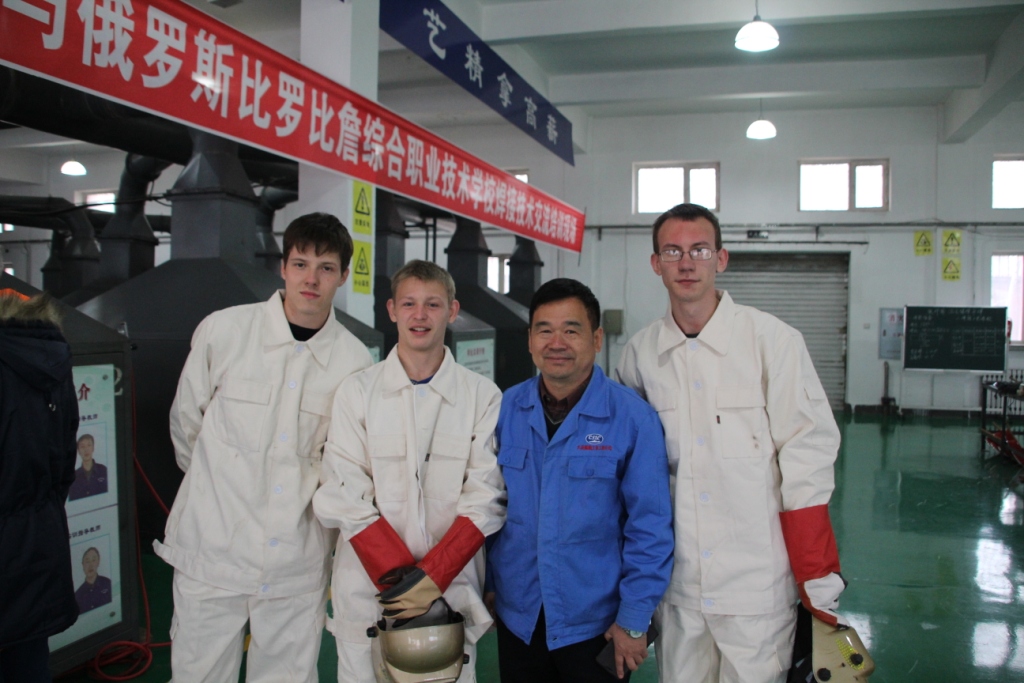 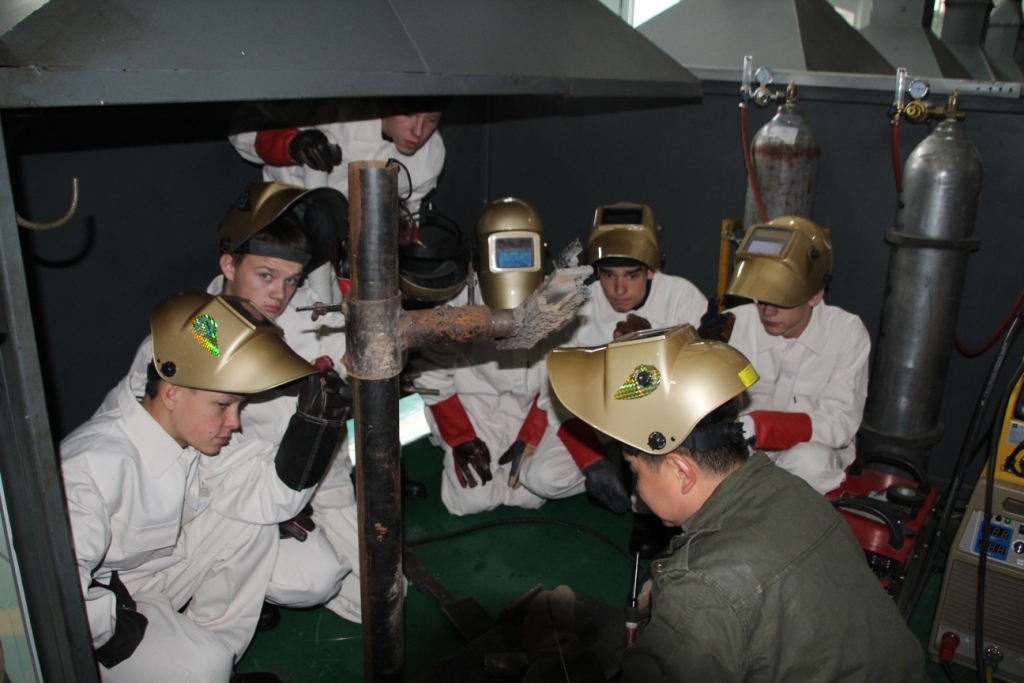 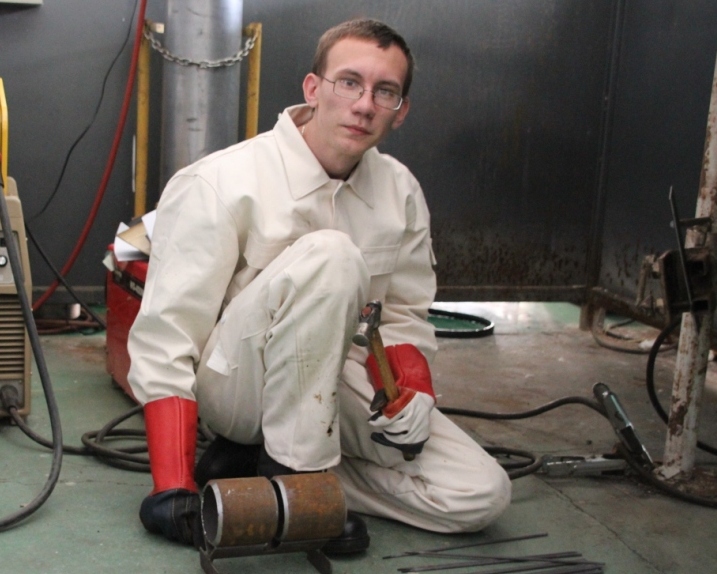 8 июня  2017прошел конкурс профессионального мастерства по стандартам WS. Конкурсное задание предполагало сварку различными способами: ручной аргонодуговой и ручной дуговой. Конкурсанты варили высоколегированную сталь различной толщины и формы. Первое место поделили Просвиркин Роман и Сю Лау Чой.
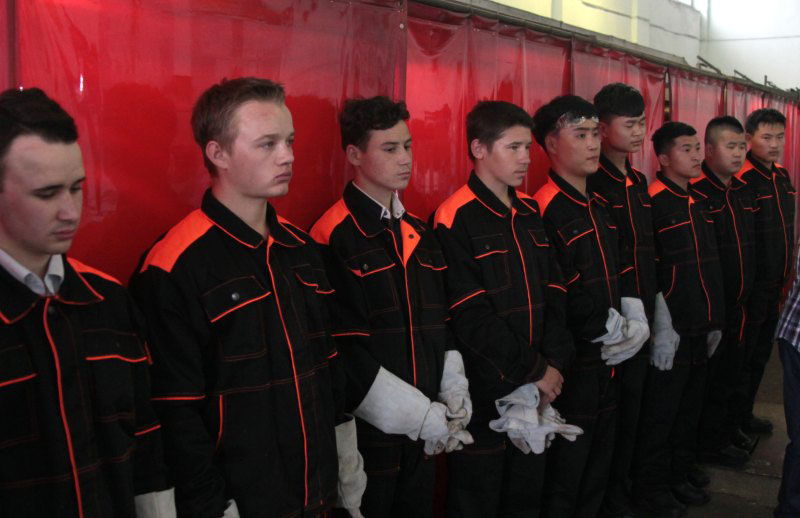 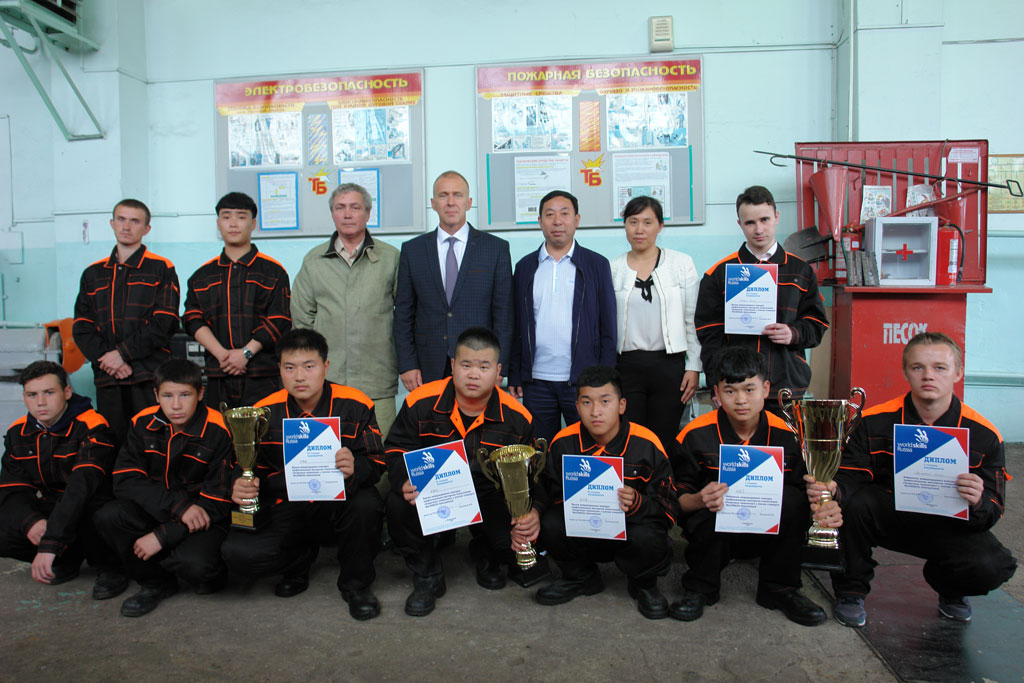 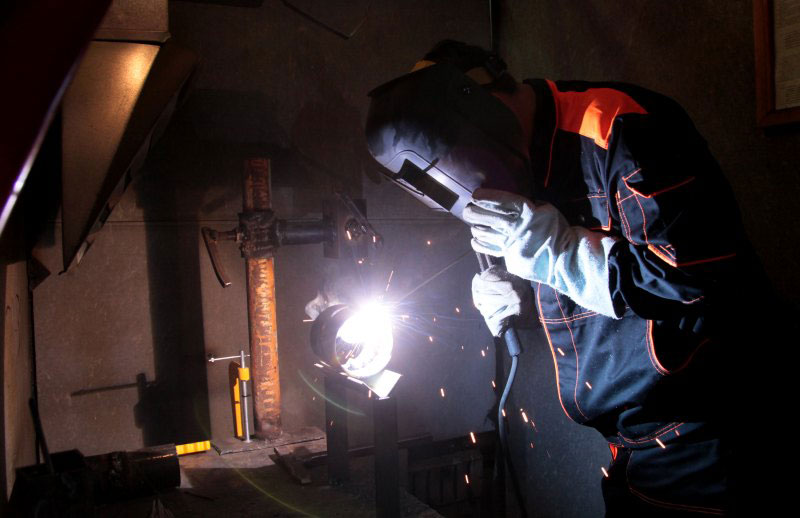 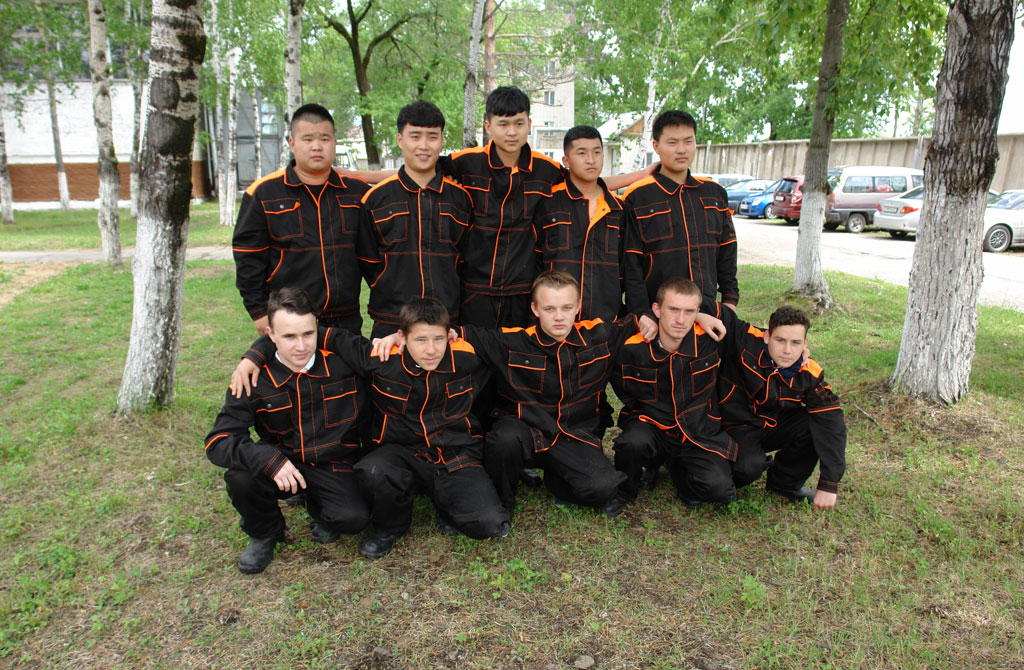 В ходе беседы с губернатором декан Чжан Цин Шауан высказал мнение о том, что подобные профессиональные стажировки полезны как для китайской стороны, так и для российской, так как технологии сварочных работ в России и Китае различаются.
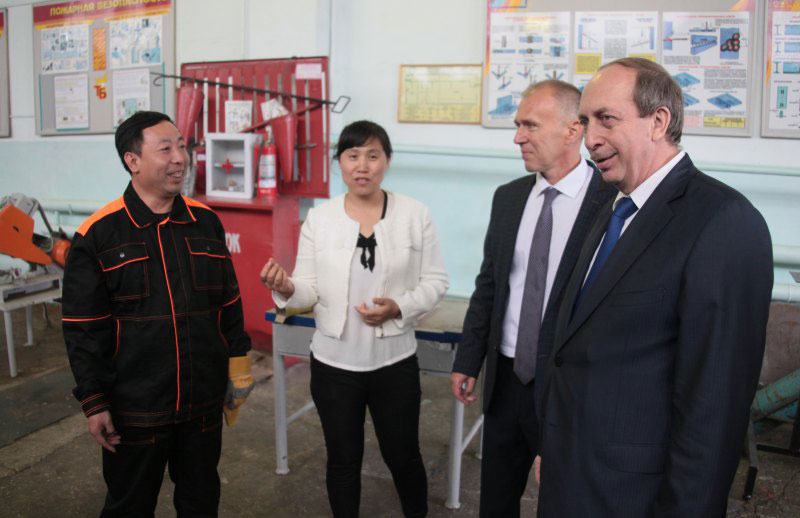 Октябрь 2017 года
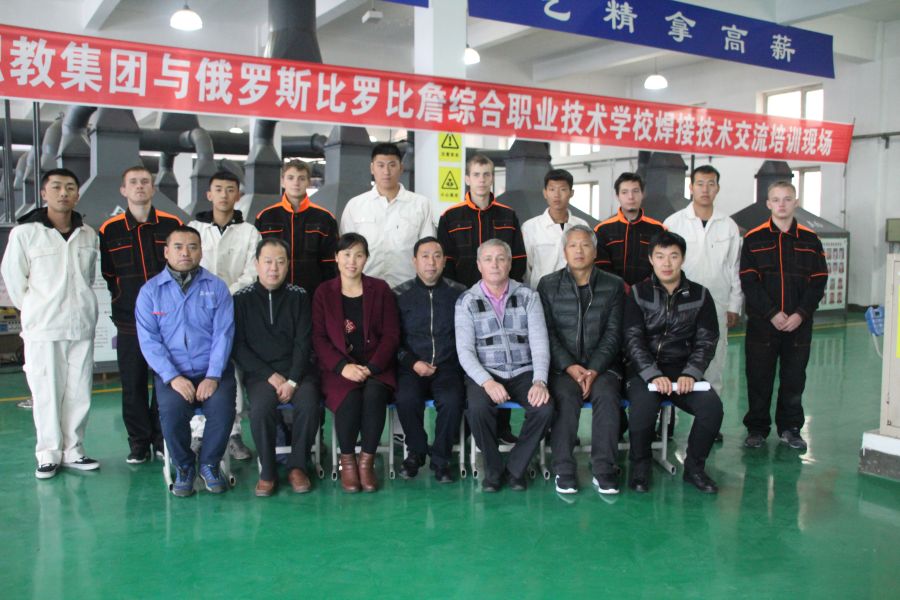 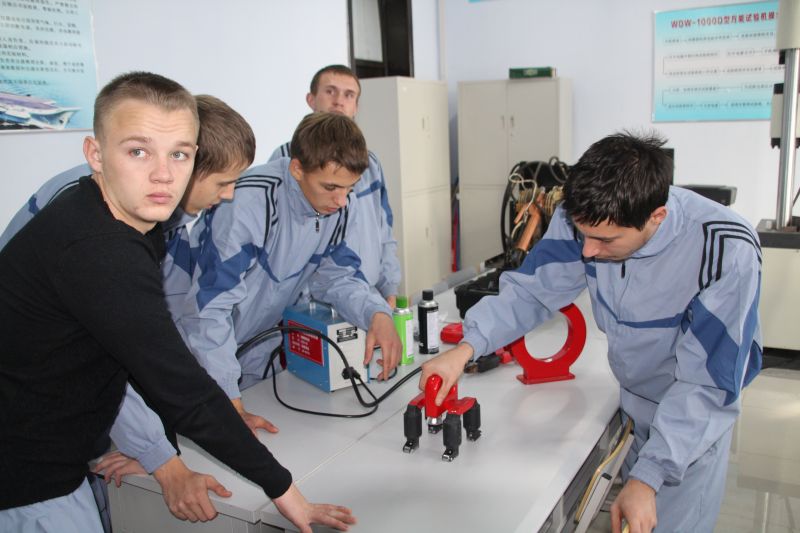 В рамках взаимосотрудничества между политехническим техникумом и профессиональной педагогической корпорацией студенты познакомились с производственными мастерскими, учебными аудиториями и лабораториями, где получили опыт работы на сварочных тренажерах по трем видам сварки: ручной дуговой, полуавтоматической и аргонно-дуговой, познакомились с работой установки плазменной резки, разрывной машиной для испытания сварных швов на динамическую нагрузку, увидели, как проводится контроль качества сварки на специализированном оборудовании с помощью электрозвука и магнитных методов проверки.
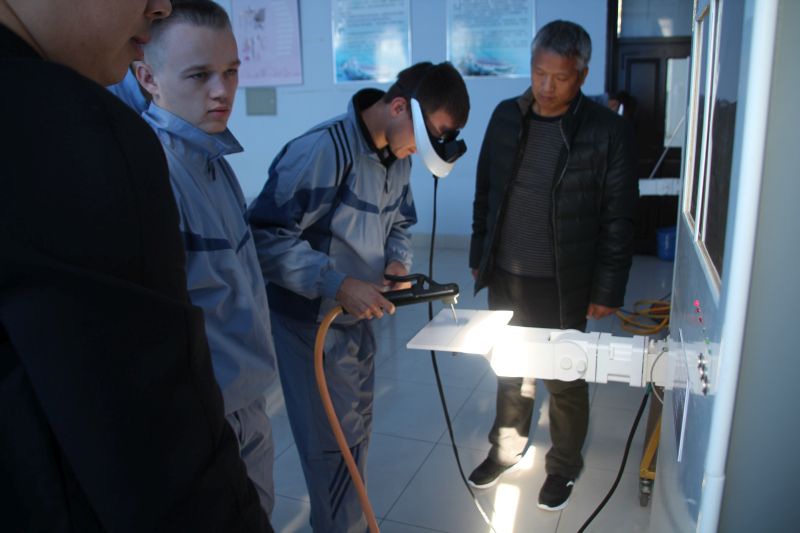 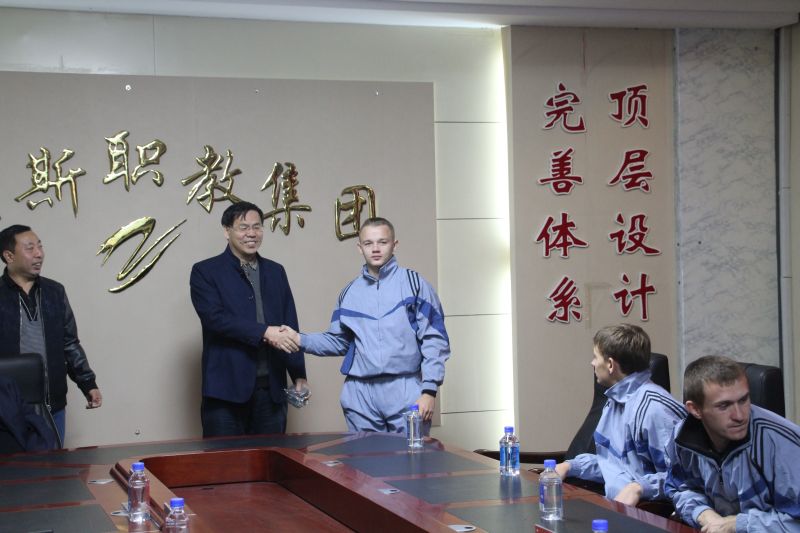 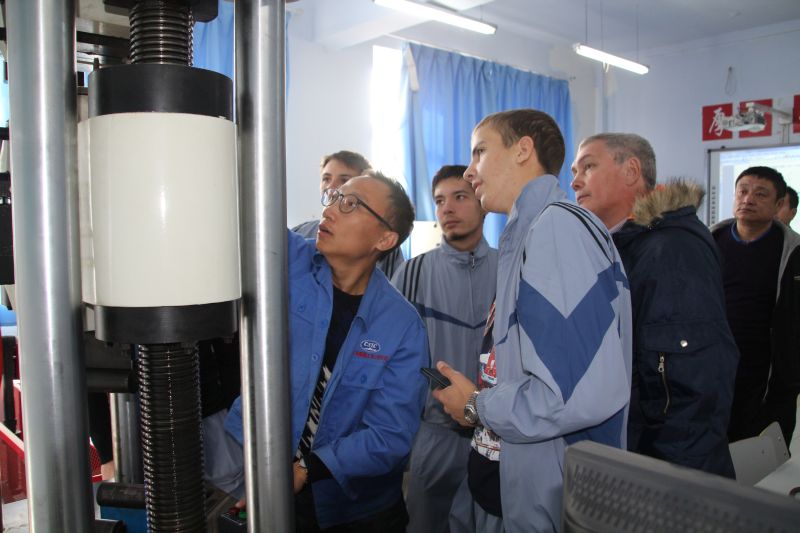 С 23 по 26 октября 2017 года с ответным визитом в           г. Биробиджан прибыла Китайская делегация для участия в третьей профессиональной стажировке.
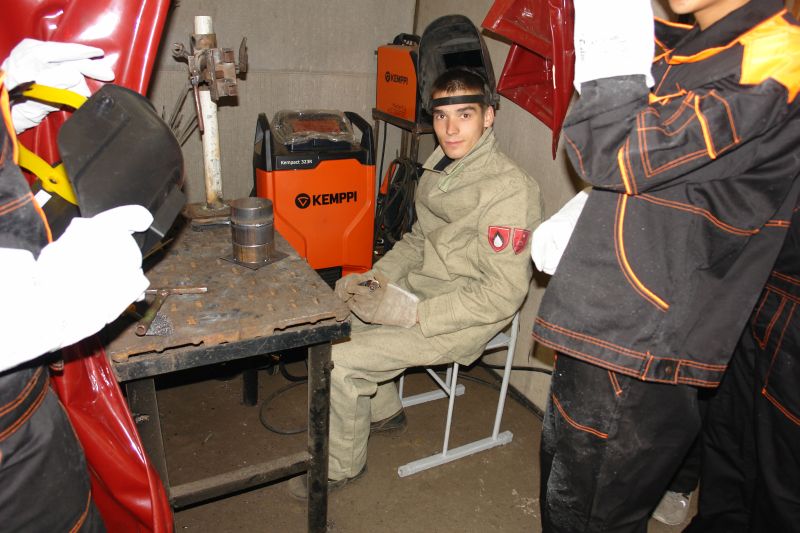 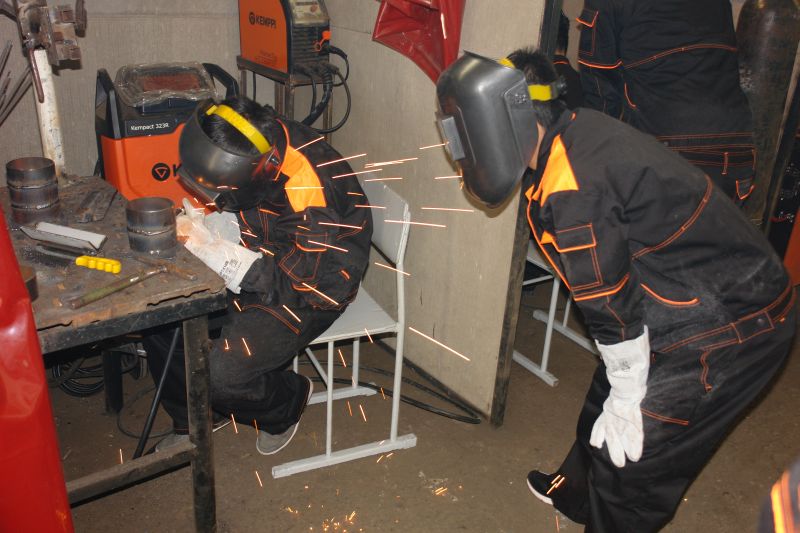 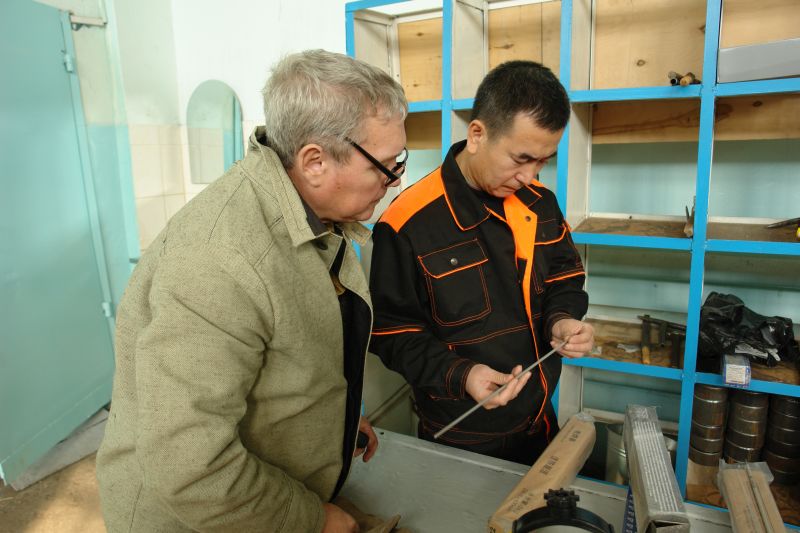 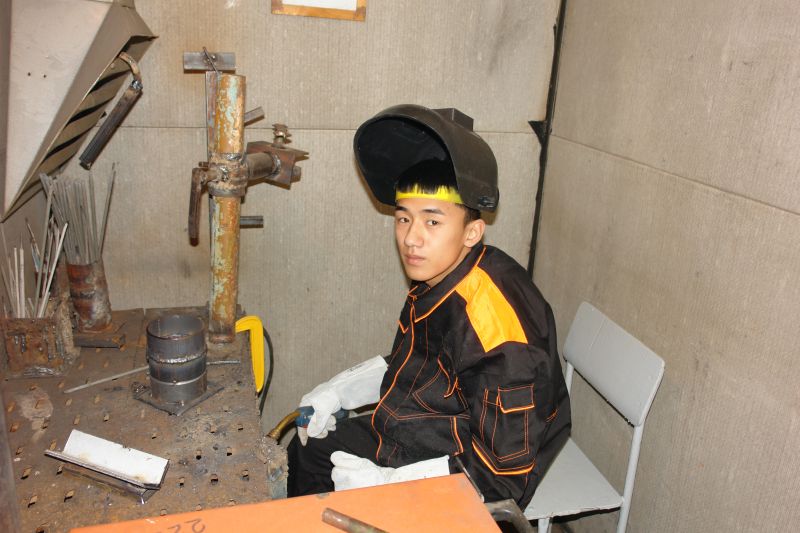 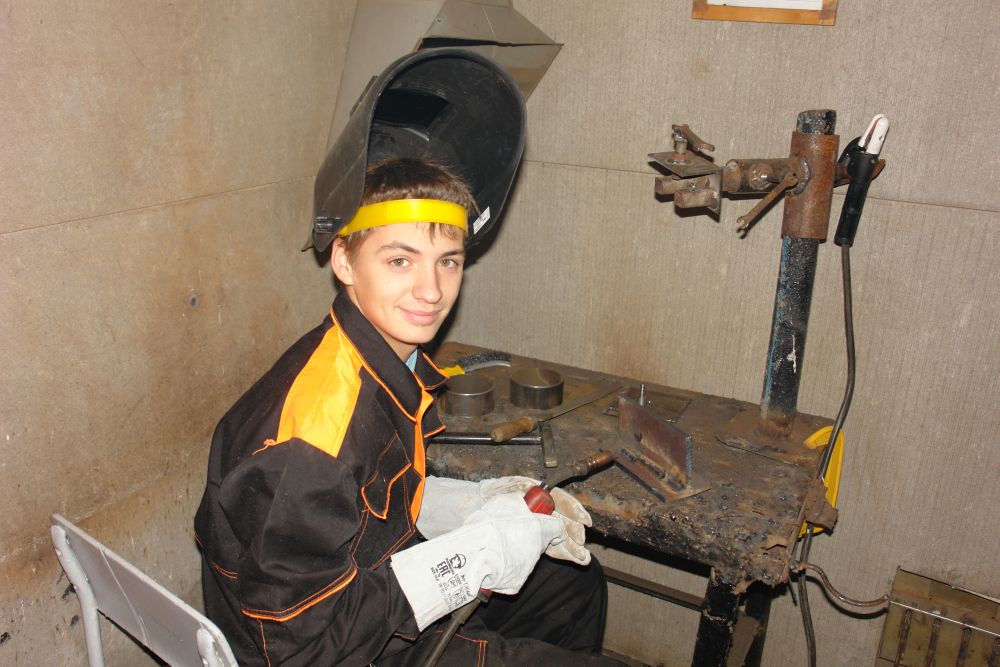 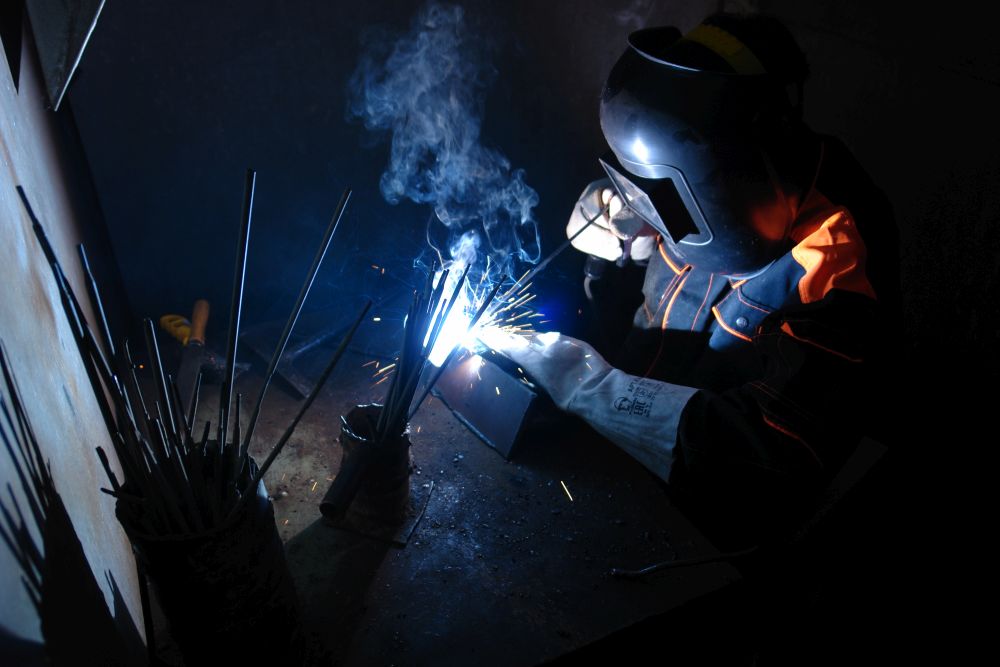 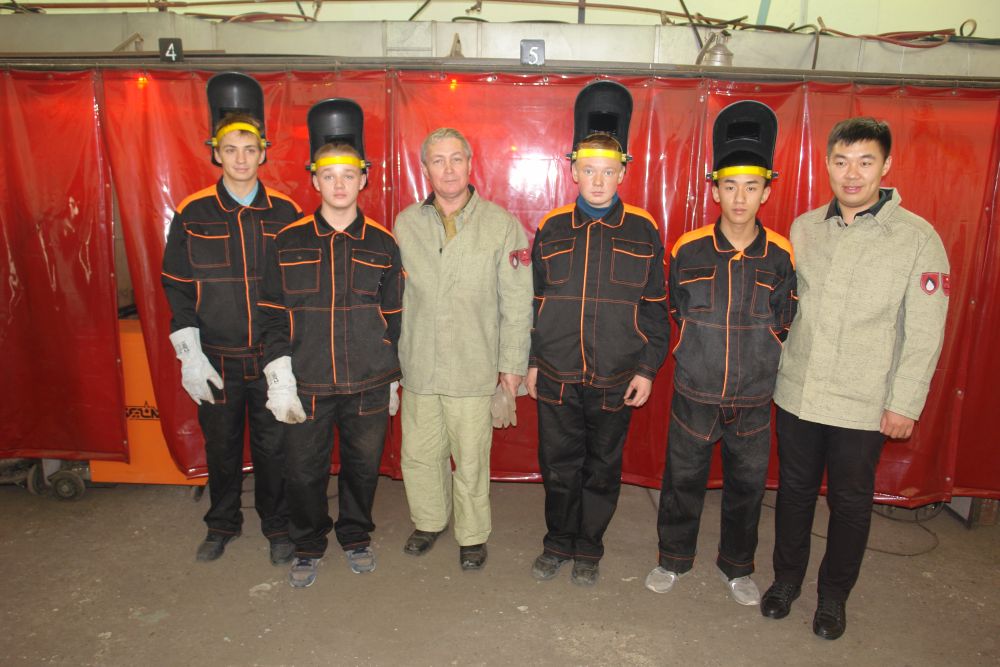 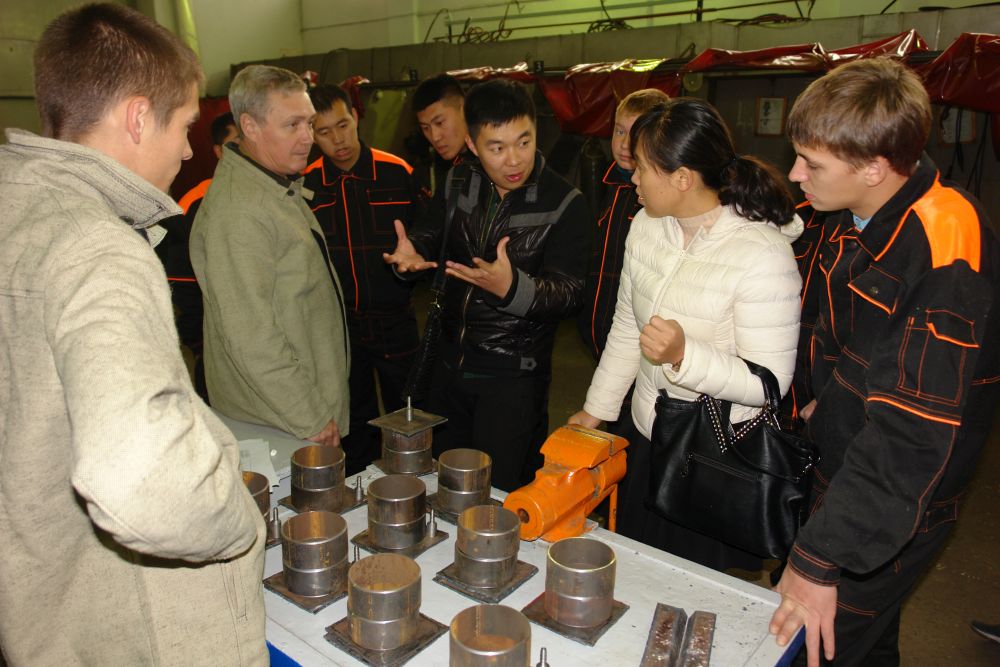 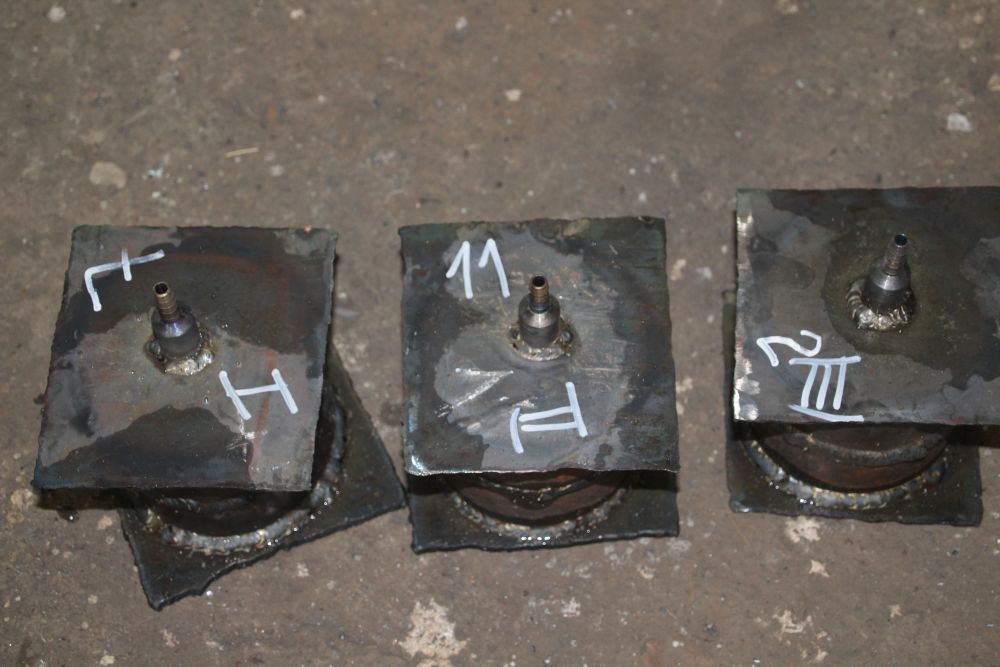 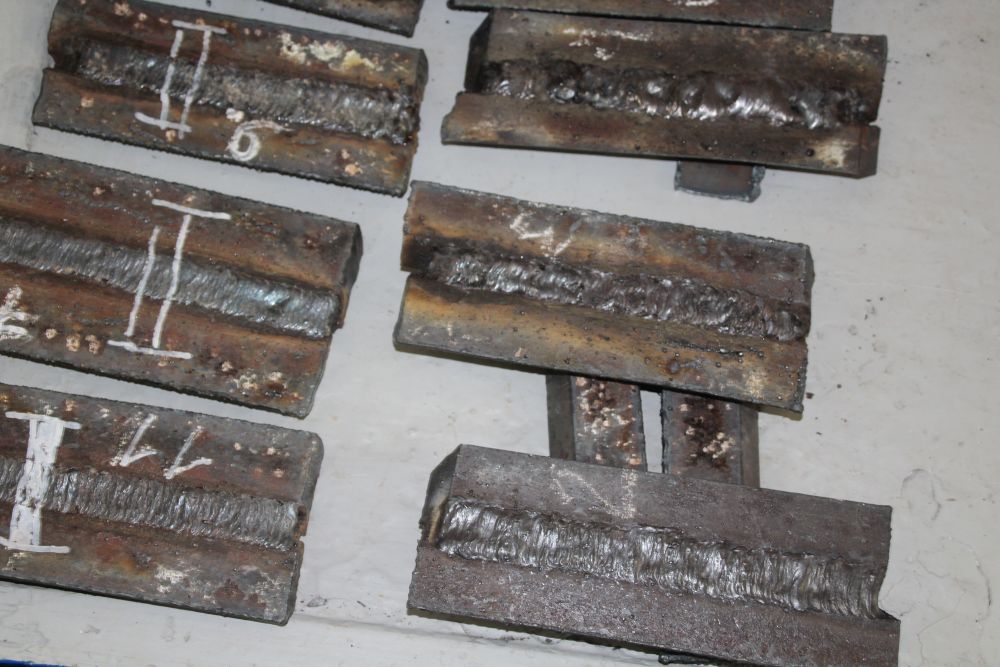 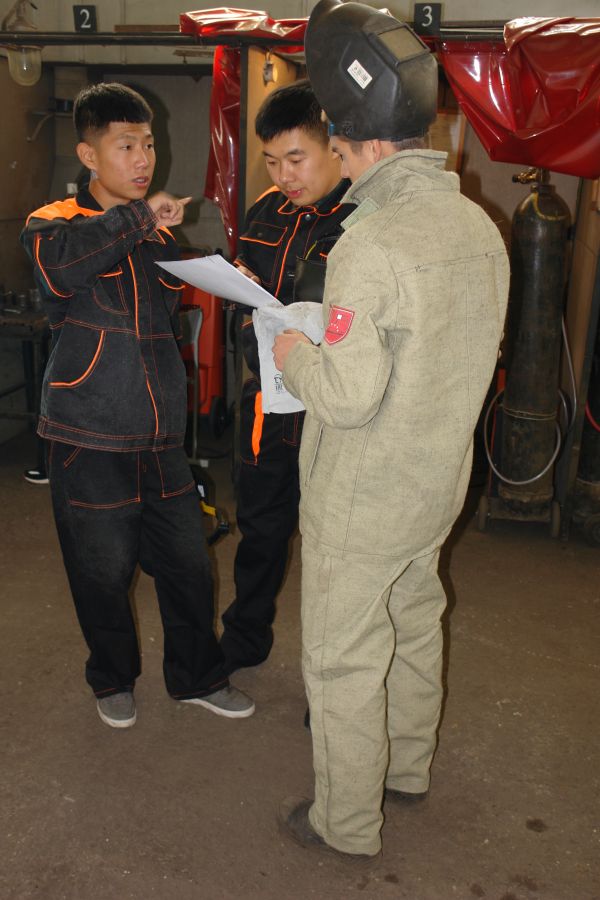 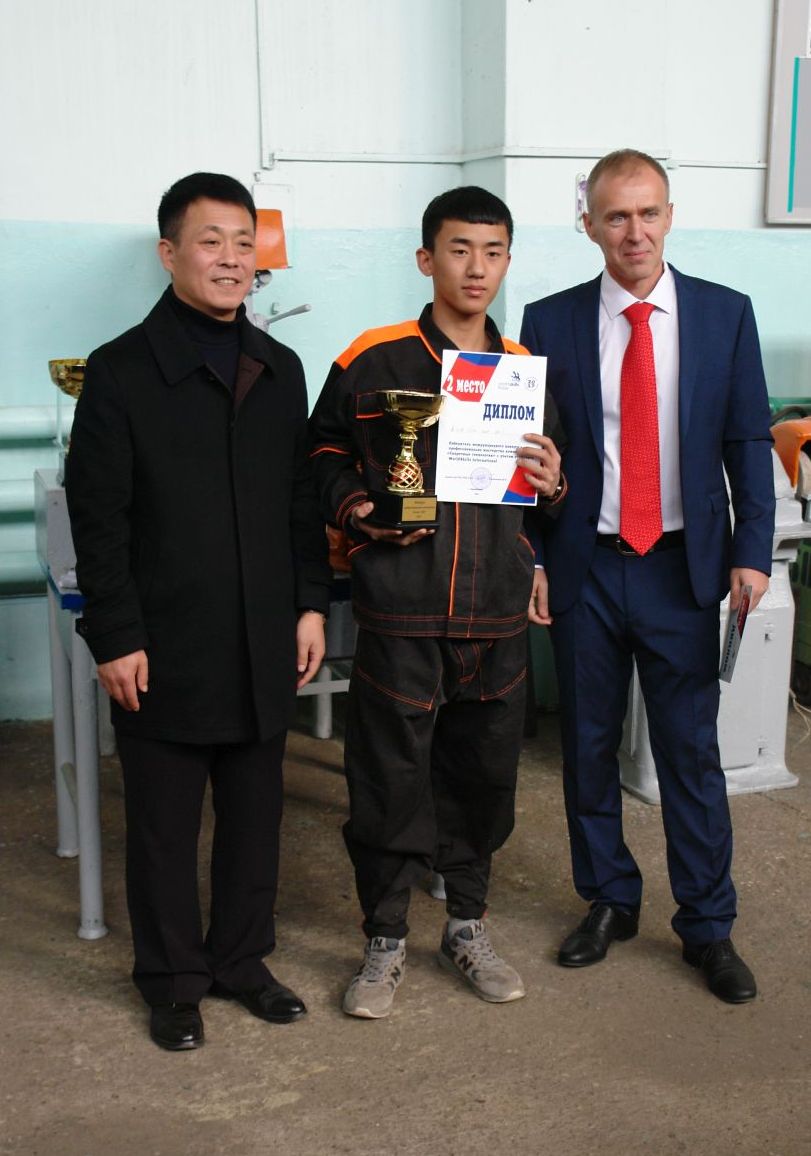 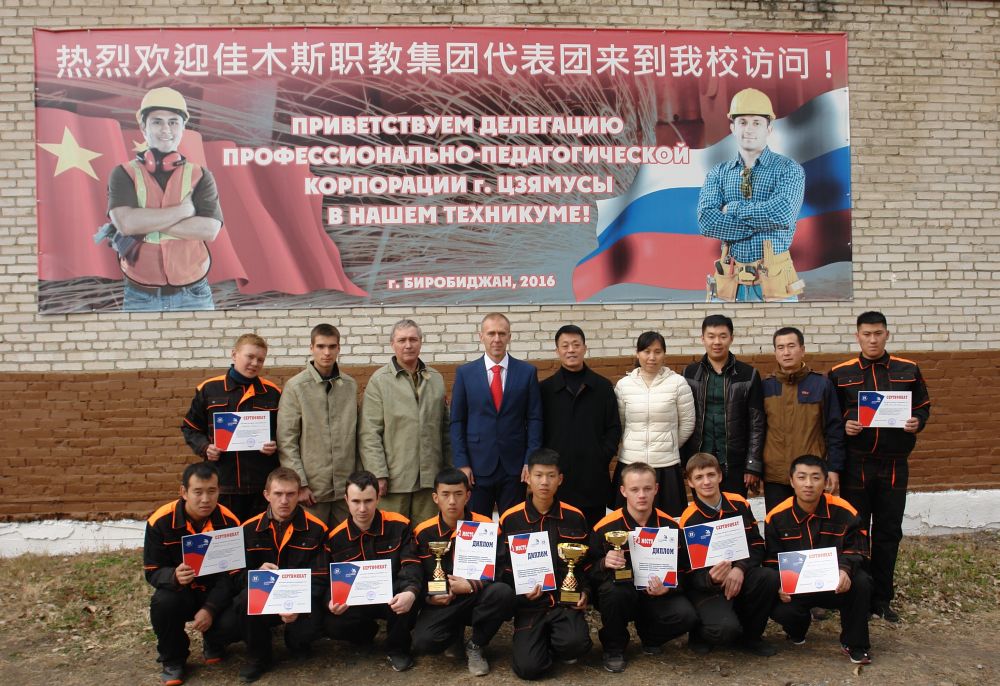